ZECTANGLE BUGS… ADDING ABSTRACT PATTERNS & SHAPES TO BUGS & INSECTS CAN MAKE THEM LOOK REALLY INTERESTING!
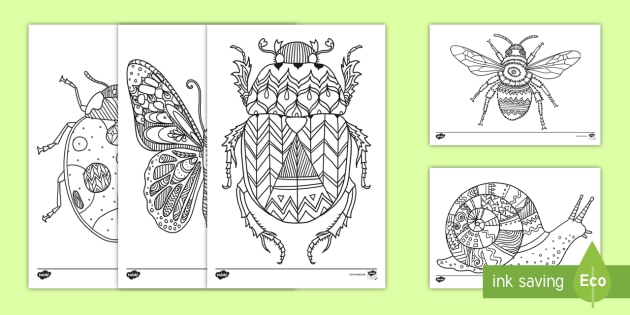 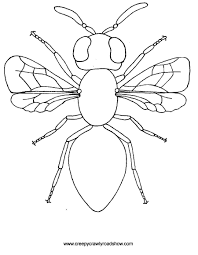 ADD YOUR OWN TRIBAL PATTERNS TO THESE INSECT OUTLINES.
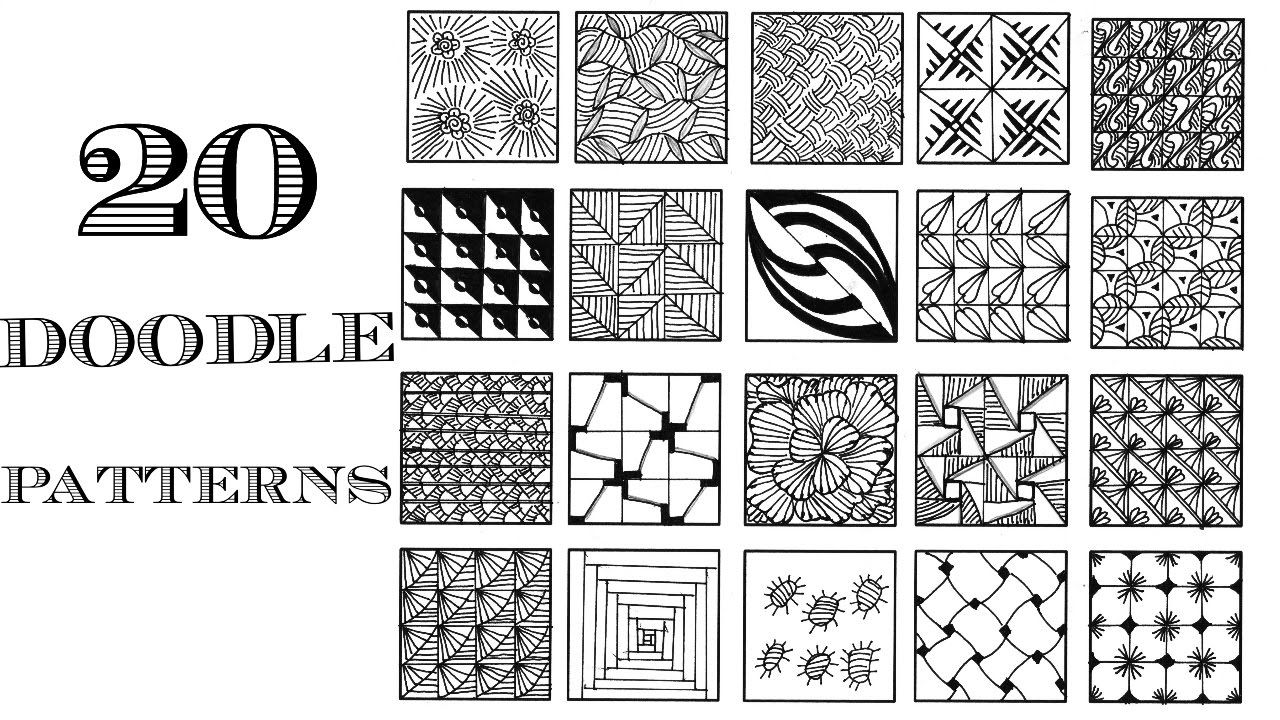 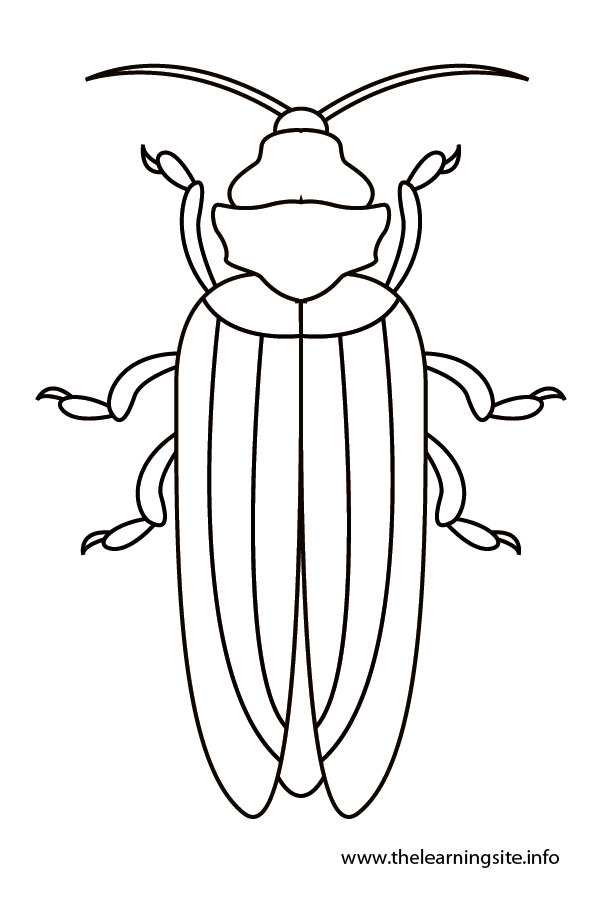 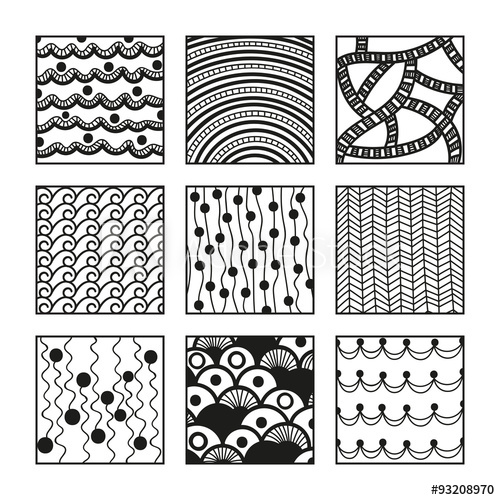 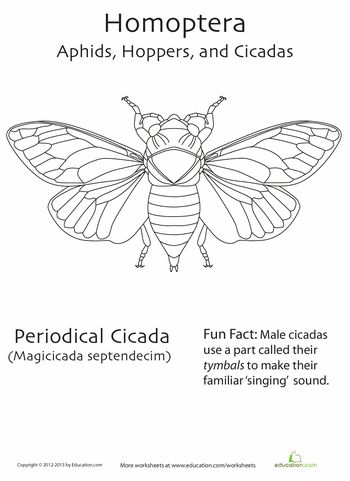 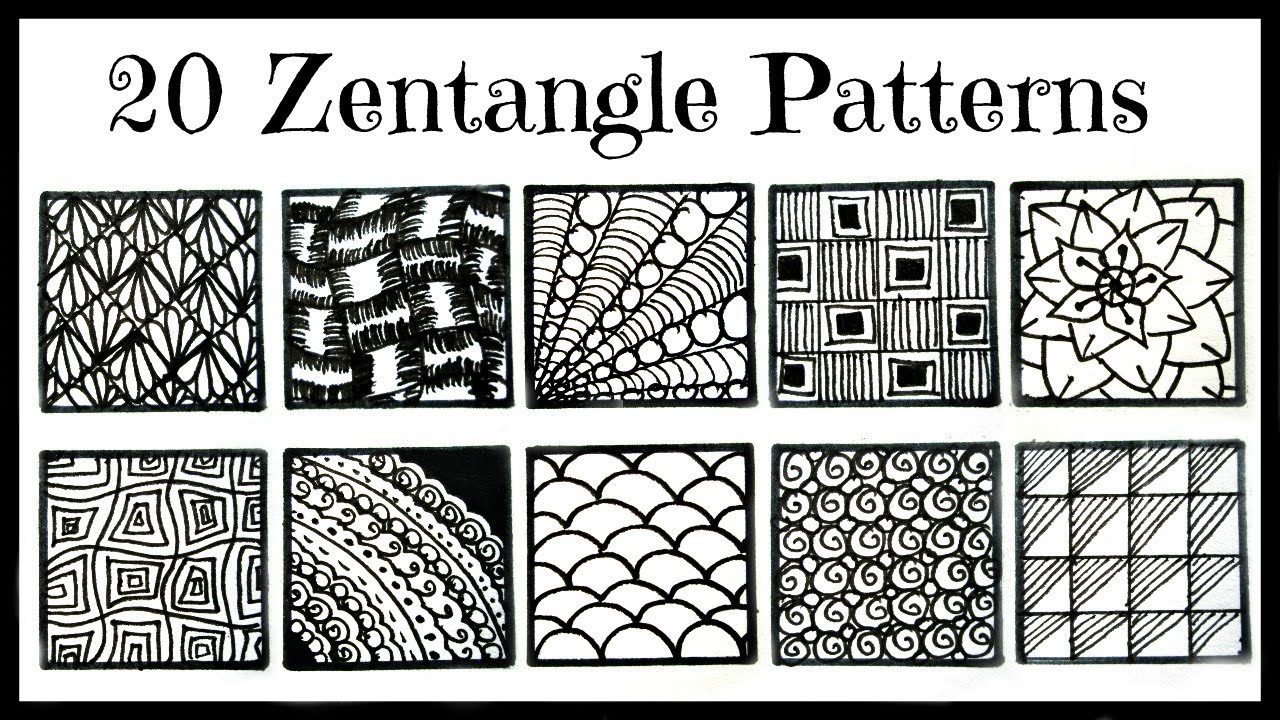